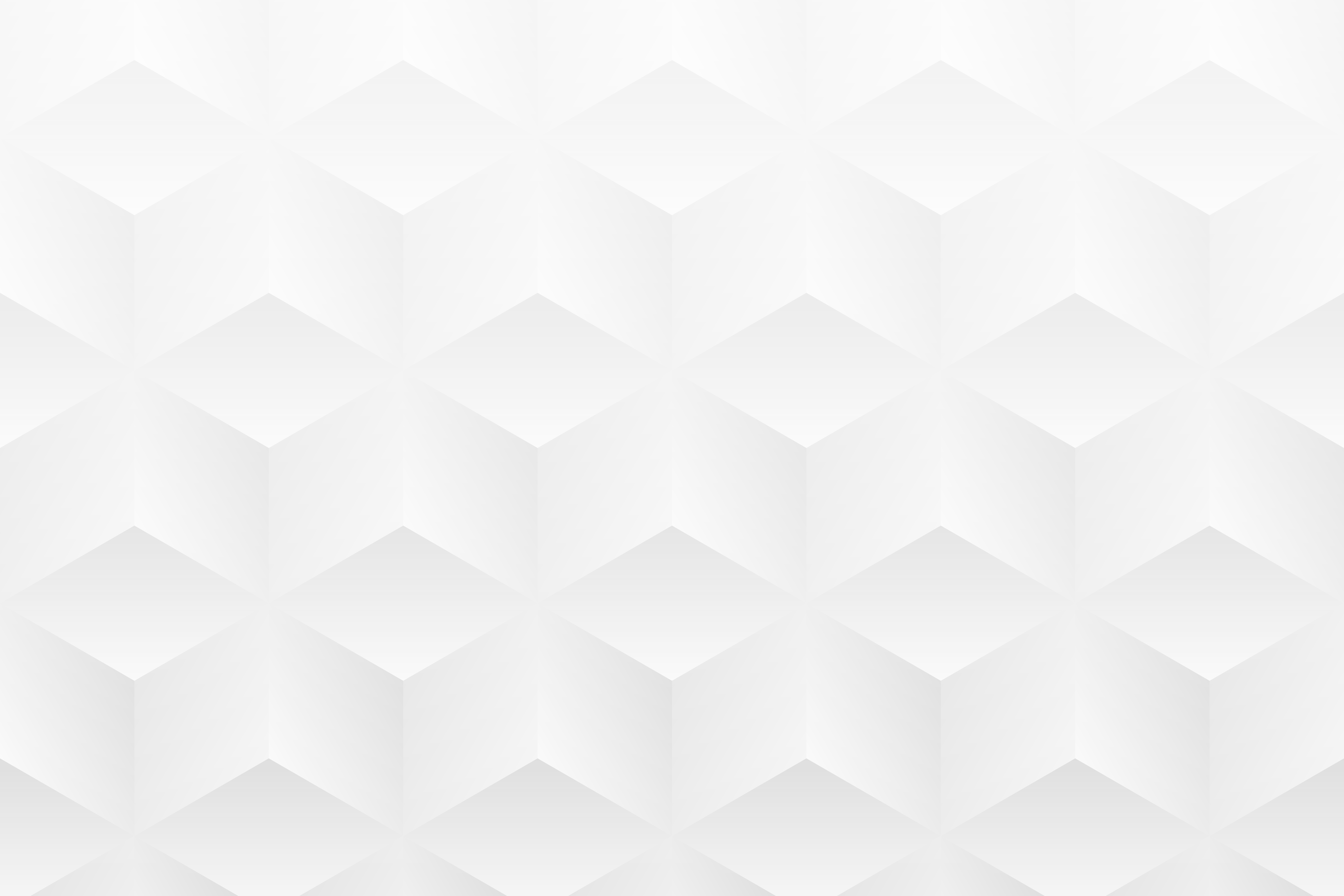 PROBLEM-SOLUTION-IMPACT CASE STUDY TEMPLATE FOR POWERPOINT
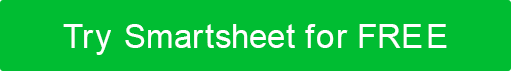 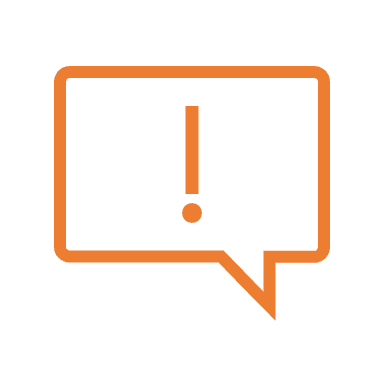 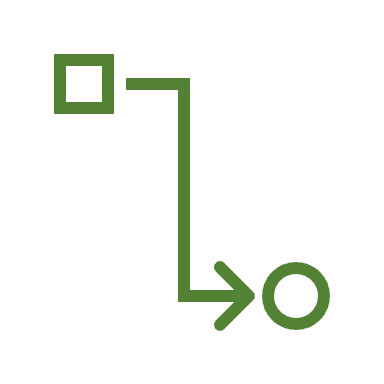 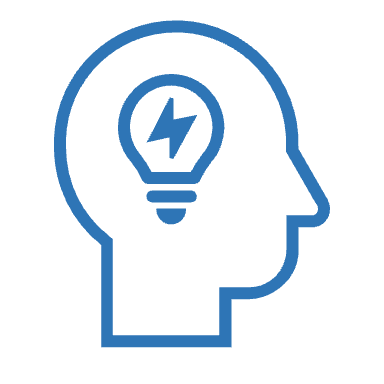 CREATED BY
NAME

Date Created: MM/DD/YY
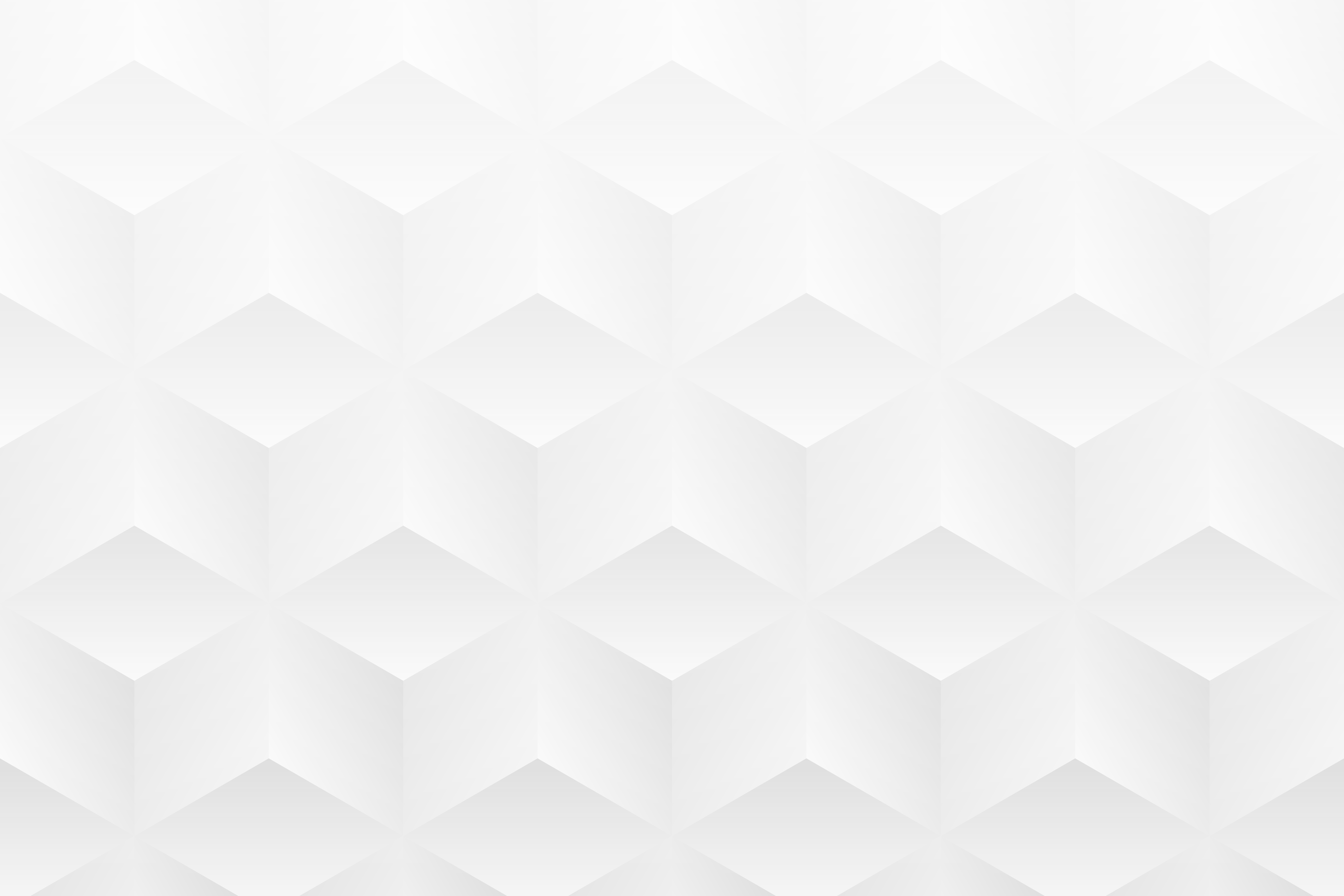 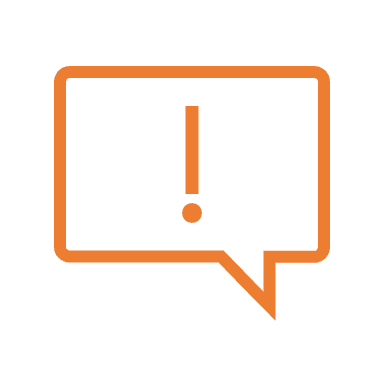 HOW TO USE THIS TEMPLATE:
In the Issue section, identify and describe a specific challenge your company faced.
In the Impact section, describe the effects of this issue.
In the Solution section, explain the strategies and actions that you took to resolve the problem, making sure to provide a clear, concise narrative for each component.

Using this approach, you can effectively communicate the challenges, their repercussions, and their successful resolutions, thereby articulating a comprehensive and engaging case study presentation.
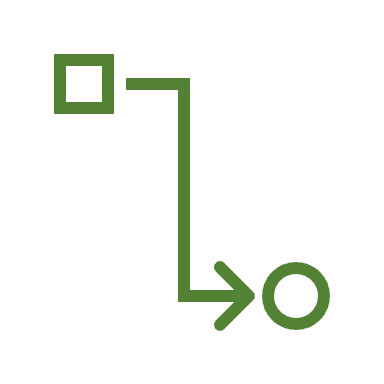 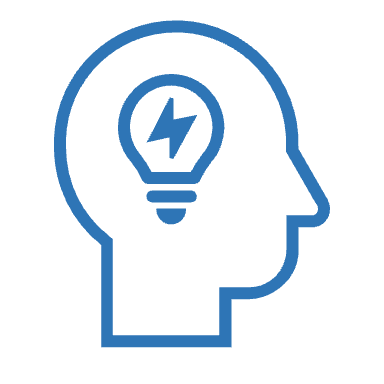 CASE STUDY
2
3
1
ISSUE
Identify and describe the third issue. Elaborate on the specifics and background of the problem.
Detail the second challenge or problem. Provide specifics about the issue, including its significance.
Describe the specific challenge or problem you faced. Detail the nature of the issue and its context.
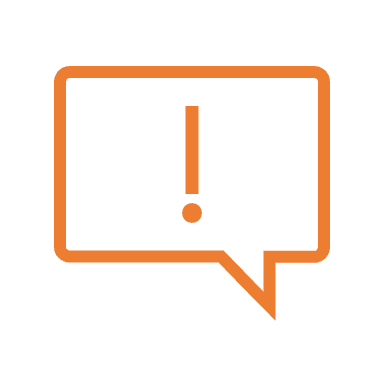 IMPACT
Explain the effects or consequences of Issue 1. Describe how the issue affected operations, performance, customer satisfaction, etc.
Explain how Issue 3 impacted the business or project. Focus on the repercussions or challenges brought about by this issue.
Discuss the impact of Issue 2. Highlight the negative outcomes or challenges caused by this specific issue.
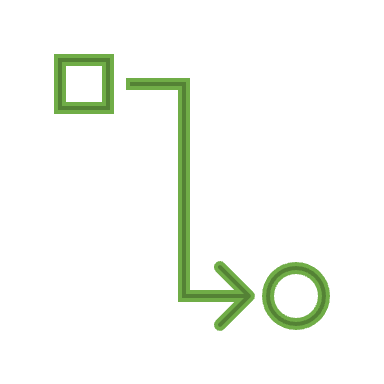 SOLUTION
Outline the solution you implemented to address Issue 1. Describe the strategy and tools you used, as well as any innovative approaches.
Provide details of the solution you applied to Issue 3. Explain the approach and methods you used and how they addressed the issue effectively.
Describe the solution or strategy you adopted to resolve Issue 2. Include details on the implementation process and how you tailored it to this issue.
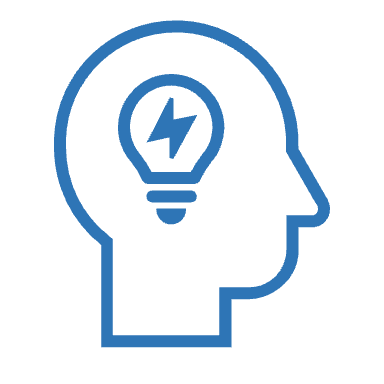